Please insert your logo here
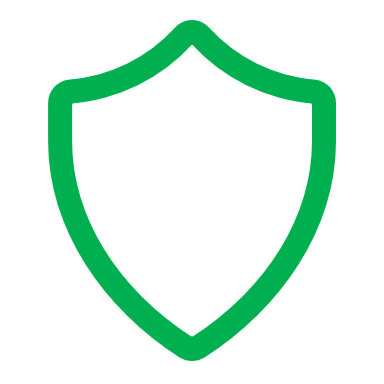 Implementing the Child Safe Standards (at…sport/organisation name)
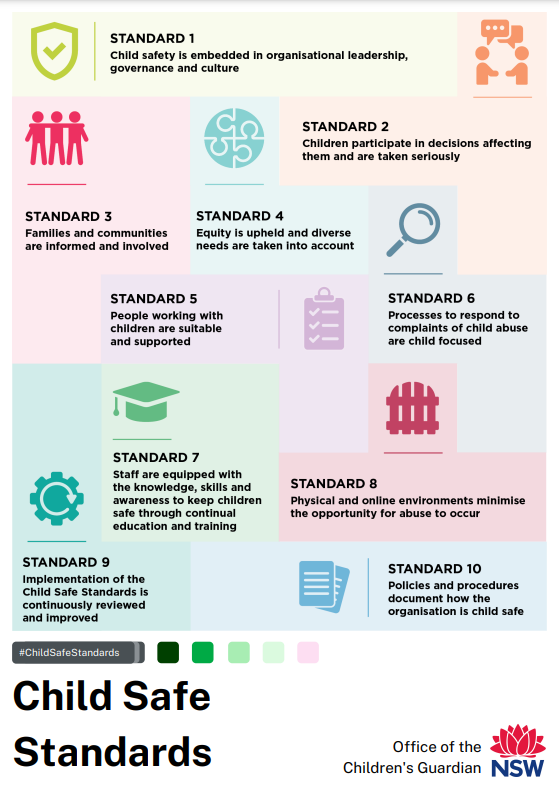 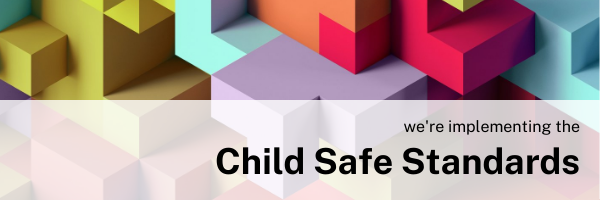 [Speaker Notes: Some sample graphics included here (taken from the Child Safe Standards Media Kit: https://ocg.nsw.gov.au/child-safe-scheme/child-safe-standards-media-kit]
The content covered may be distressing for some participants
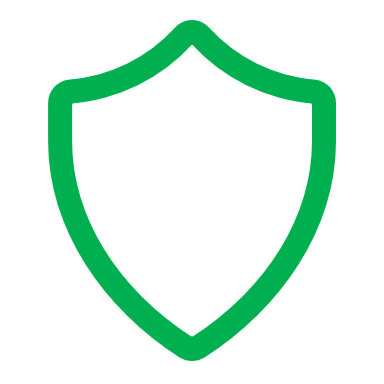 If you require support, please contact …
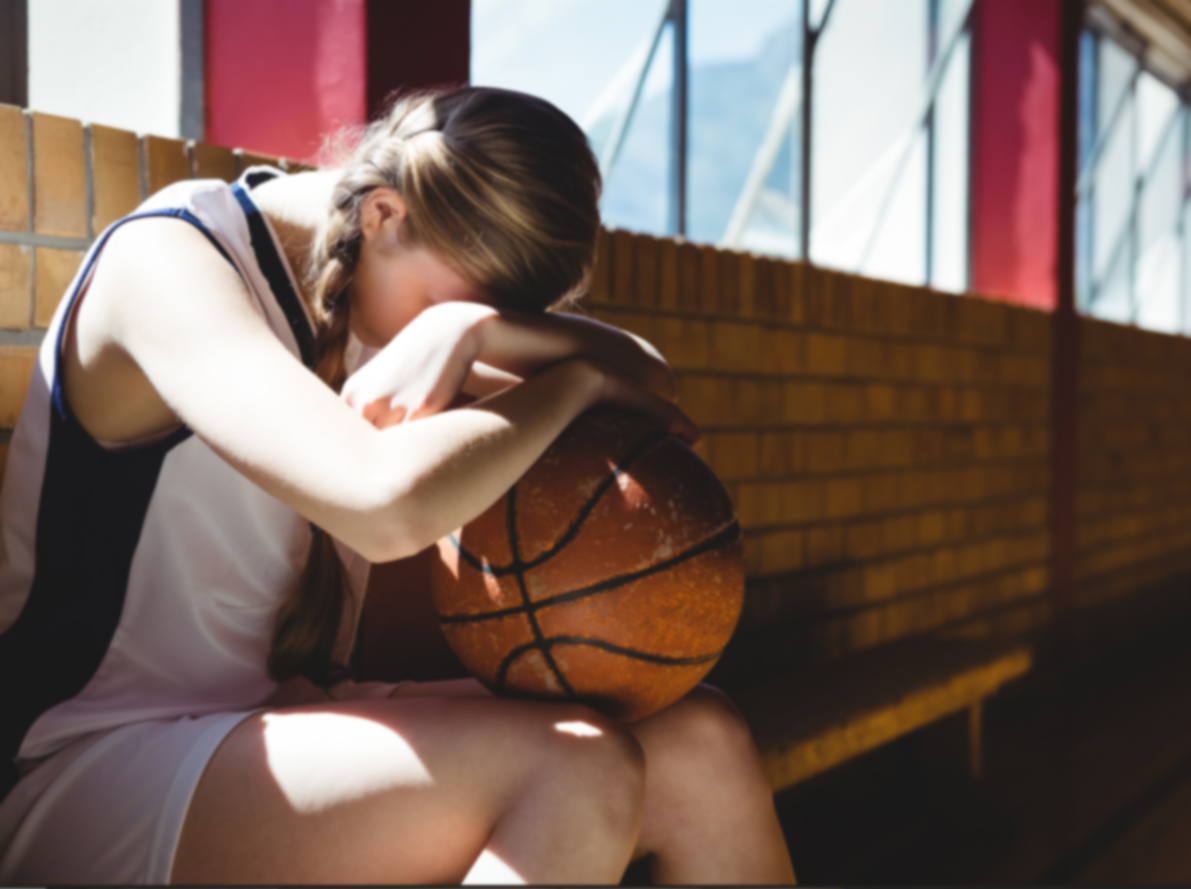 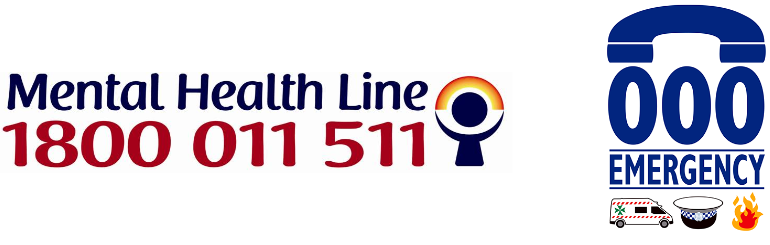 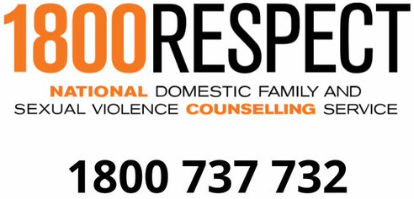 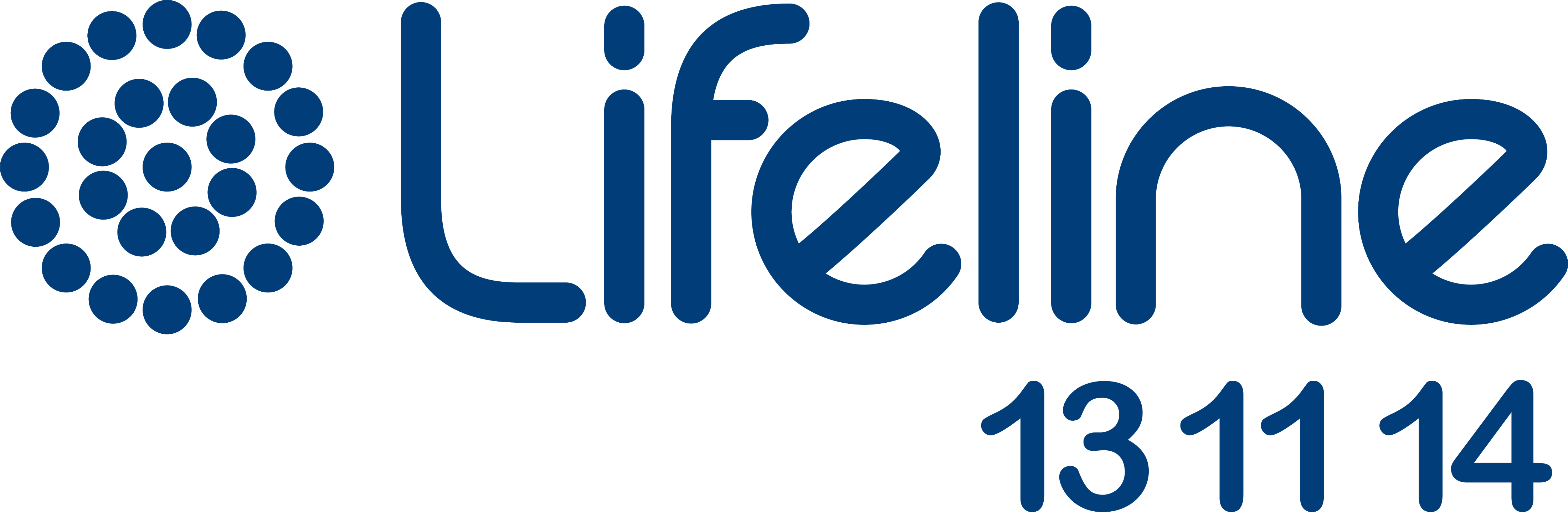 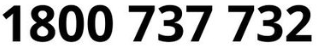 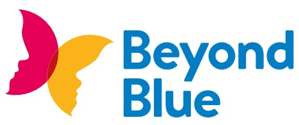 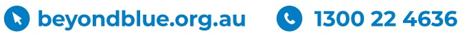 Optional - footer information (Child Safe Sport implementation – membership presentation)
2
[Speaker Notes: DELETE this slide if you think it’s unnecessary for your audience (or right click on the slide and choose “hide” for your presentation)]
Some concerning statistics…- Child Abuse Squad - NSW Police Force
k
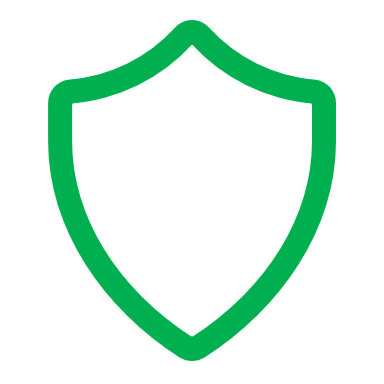 Squad takes on up to 6500 new cases annually*
Squad facilitates 600–700 arrests per year (a high figure)*
Upwards of 12 persons being arrested each week*
95% of offenders are well known to the victims*
Figures above are for assaults only (ie not including internet-related crimes etc..)*
There were 8000 reports of child sexual abuse material made in the first three months of 2023 alone
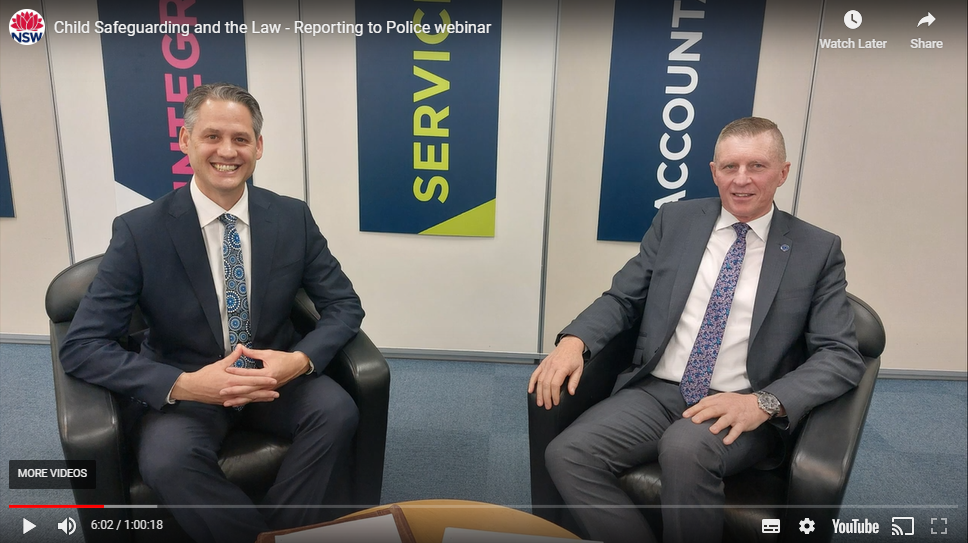 Sources:

*Figures from Detective Chief Inspector Peter Yeomans, Child Abuse Squad – NSW Police Force“Reporting to Police” webinar – 28 June 2023 (“Child Safeguarding and the Law” webinar series)
3
[Speaker Notes: DELETE this slide if you think it’s unnecessary for your audience (or right click on the slide and choose “hide” for your presentation) … OR…edit some of the points to shorten the text

NOTE – bulleted text on this slide appears progressively upon clicking]
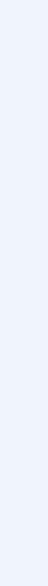 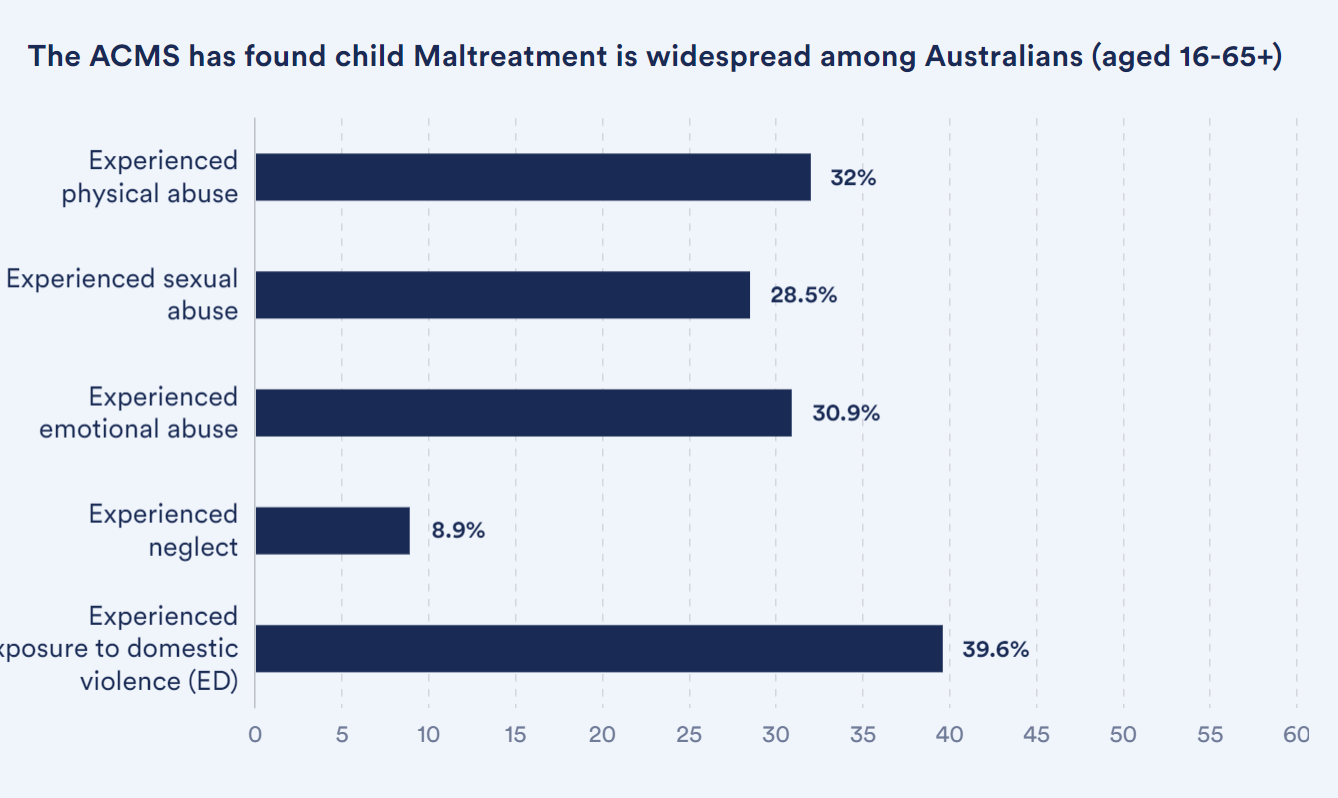 National prevalence of child maltreatment in Australia 
k- Australian Child Maltreatment study (2023)
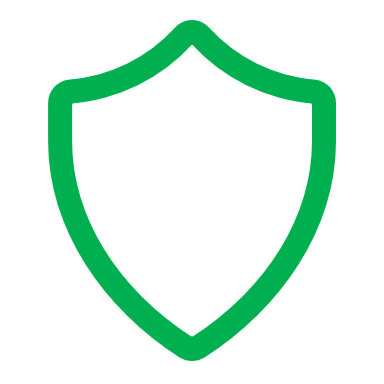 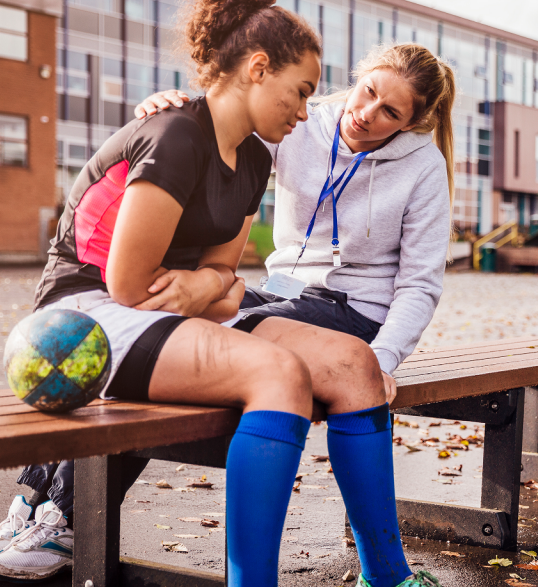 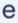 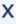 Australian Child Maltreatment Study - findings
4
[Speaker Notes: DELETE this slide if you think it’s unnecessary for your audience (or right click on the slide and choose “hide” for your presentation)

BACKGROUND  NOTES – Recent study/figures highlight that child abuse and neglect (maltreatment) is still prevalent in Australian society. 

The age bracket (16 – 65+) points to the experience of maltreatment having an impact long after childhood]
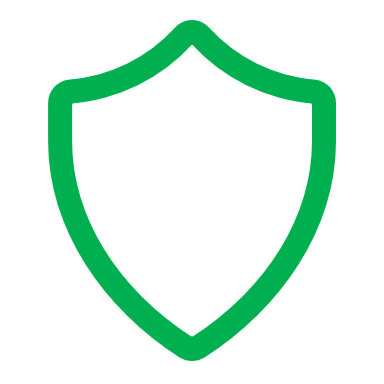 The 10 Child Safe Standards
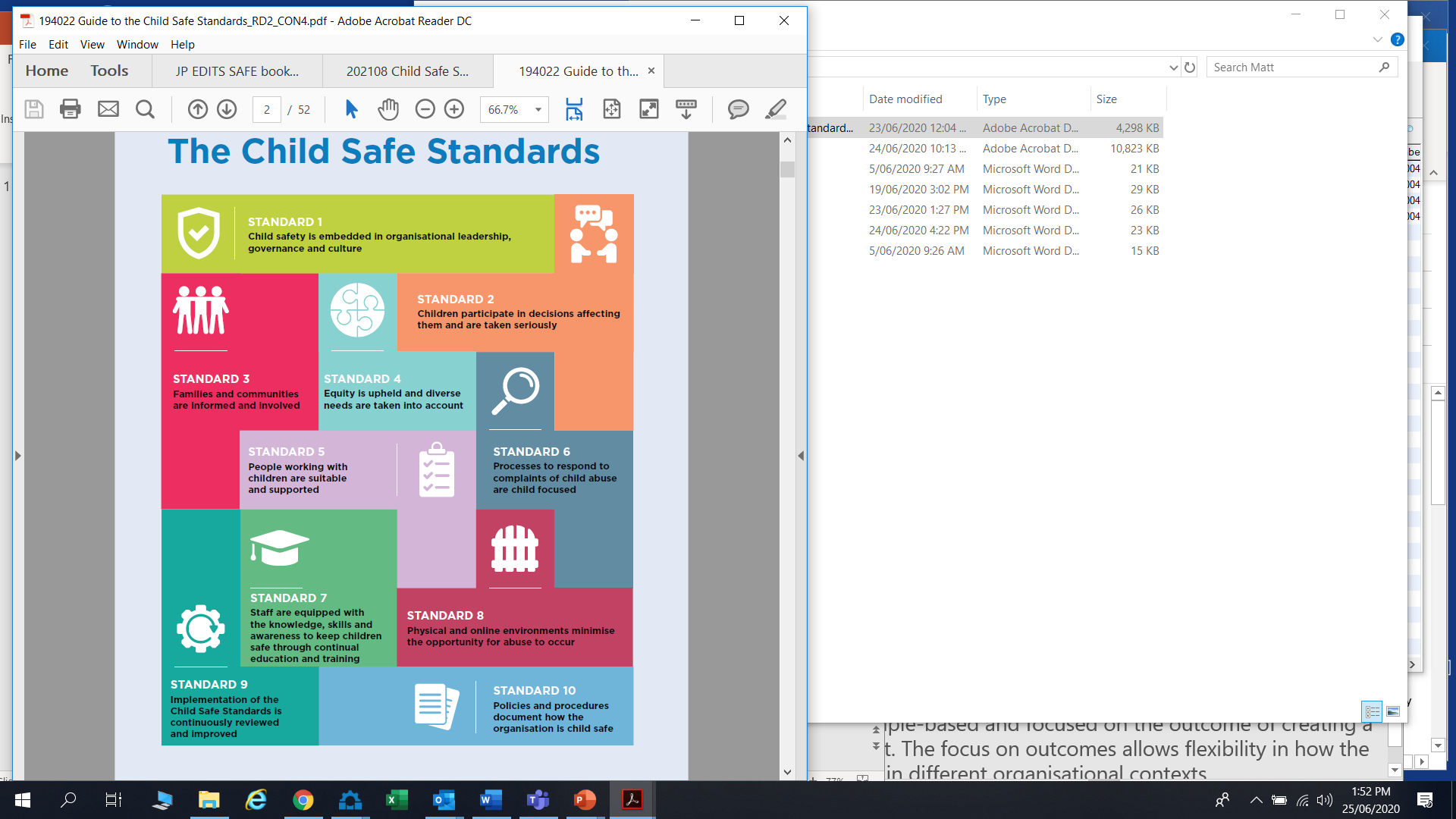 The Child Safe Standards provide a framework for creating child safe organisations
They emphasise the importance of adopting multiple strategies to address child safety
When organisations apply the Child Safe Standards, they build a culture where abuse and neglect of children is prevented, responded to and reported
Who the Child Safe Standards apply to
5
[Speaker Notes: NOTE – bulleted text on this slide appears progressively upon clicking

A useful way to think of the 10 Standards is as an interconnected puzzleThe Standards don’t stand in isolation, they reinforce each other. Like a brick wall - if one Standard is missing - it undermines the other Standards. How each sport and/ or active recreation organisation best implement the Standards might look a little different. The Standards are outcomes focused, meaning the OCG doesn’t dictate how each club or organisation must meet the Standards, as long as they are endeavouring to do so.]
Child Protection and Child Safety in sport and active recreation…
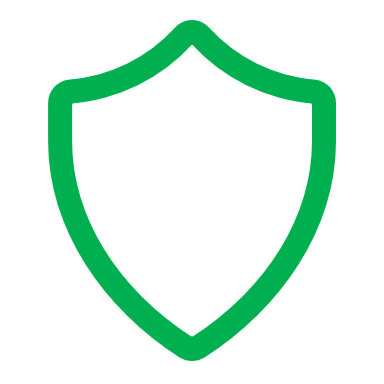 www.youtube.com/watch?v=NN-S1P7_62M (1m:45s)
6
[Speaker Notes: BACKGROUND  NOTES – If you don’t think this is the best video for your audience then perhaps choose a more appropriate one from the resources listed.]
Potential Harms to Children and Young People
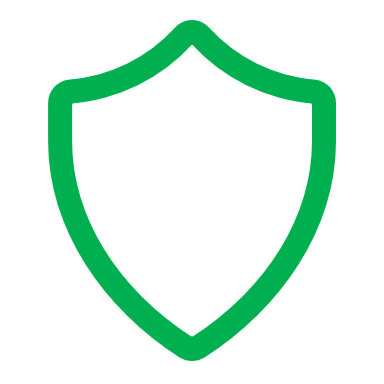 Adults entering changerooms whilst children are changing
An adult shoves a child for making a mistake 
Young players are forced to train in severe heat  
An adult intentionally touches a young person on the backside  
A child left alone at the field after training is finished 
An adult belittling a child… eg "that was stupid, lift your game!"  
An adult texts a child saying "loved your newswimmers today"  
An adult alone in a room with a child on an overnight camp
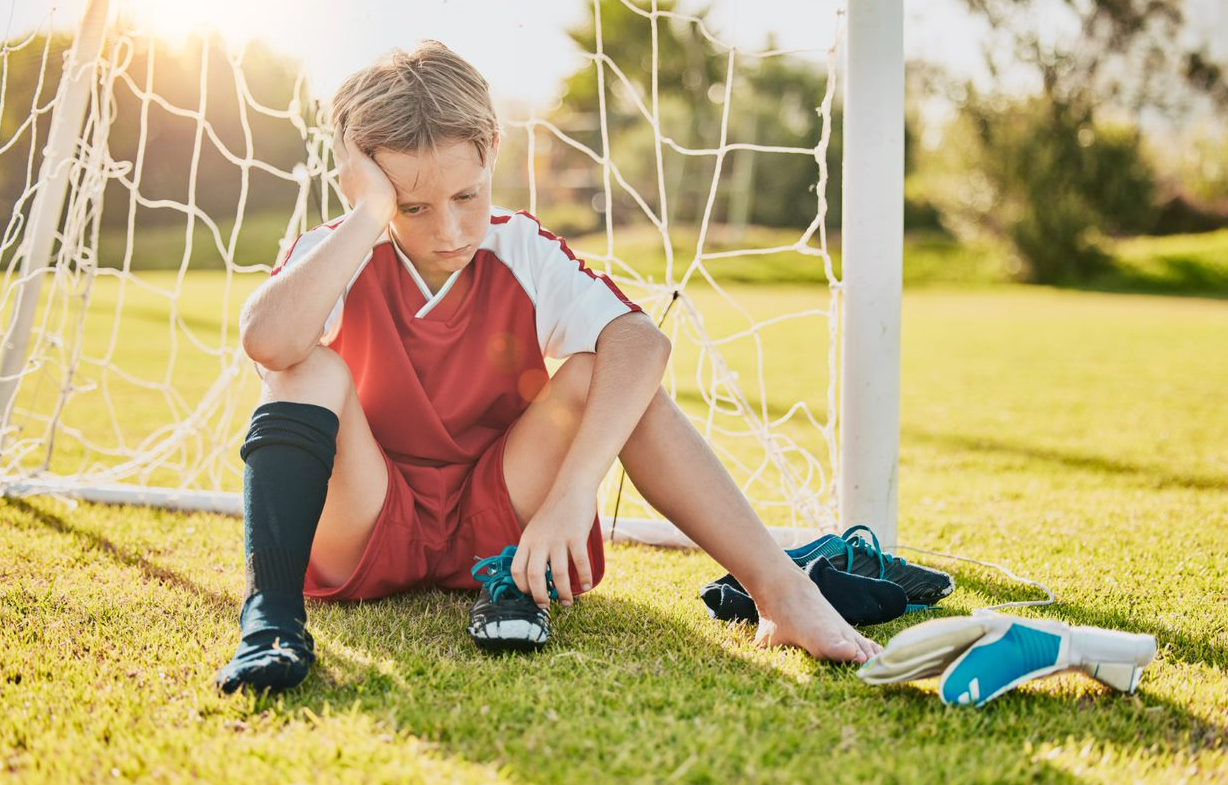 7
[Speaker Notes: NOTE – bulleted text on this slide appears progressively (automatically) after first click

Presenter asks: “Who has witnessed any of these? …… or perhaps some of you may have experienced one or more when you were a child” (allow thinking time and wait for any response/s )]
Child Safe Organisation requirements
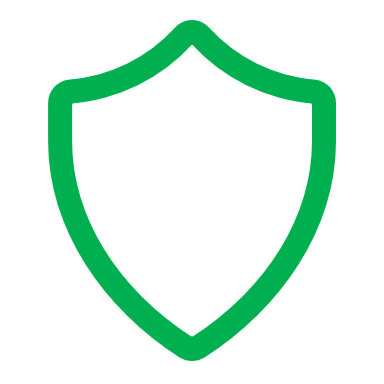 The head of a child safe organisation must ensure the organisation implements the Child Safe Standards through systems, policies and processes which may include, but are not limited to, the following:
a statement of the organisation’s commitment to child safety 
a child safe policy 
a code of conduct applying to the following:
       	(i)   Employees	(ii)  Management
	(iii) Contractors	(iv) Volunteers
a complaint management policy and procedure
a human resources policy 
a risk management plan
a reportable conduct policy
Division 2 Child Safe Standards, Section 8D, Children’s Guardian Act 2019
8
[Speaker Notes: DELETE this slide if you think it’s unnecessary for your audience (or right click on the slide and choose “hide” for your presentation)

NOTE – bulleted text on this slide appears progressively upon clicking

BACKGROUND  NOTES - Review/research current available policies/processes in your organisation and perhaps highlight those already existing, or those missing

NOTE - At club level – it is likely that only a club-specific risk management plan will need to be developed. Refer to Child Safe Sport eLearning Module Three (Risk Management)]
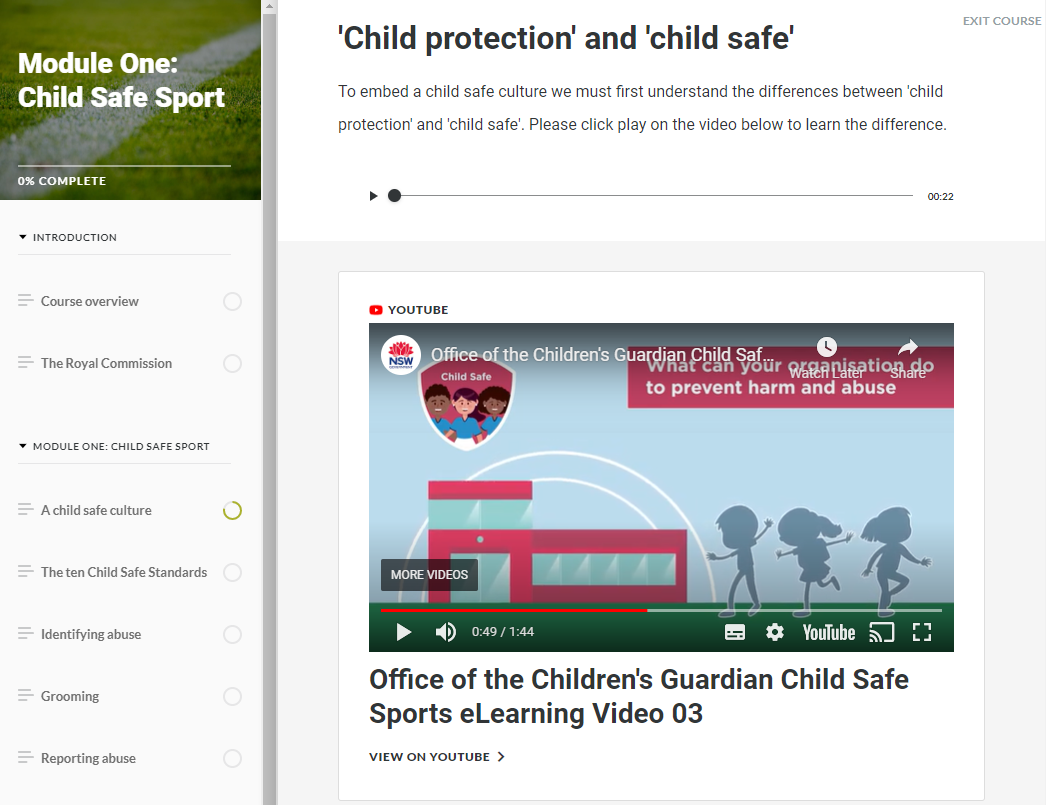 Child Safe Sport eLearning:
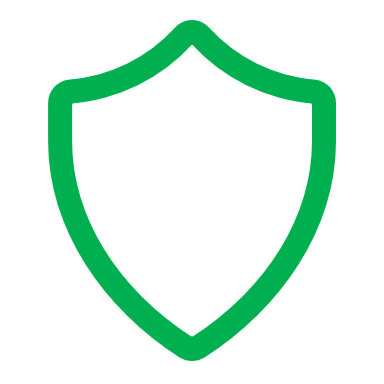 Created for all staff and volunteers across all clubs and organisations in NSW
Module One
Child Safe Sport (Introduction)
BASICS in 30 mins
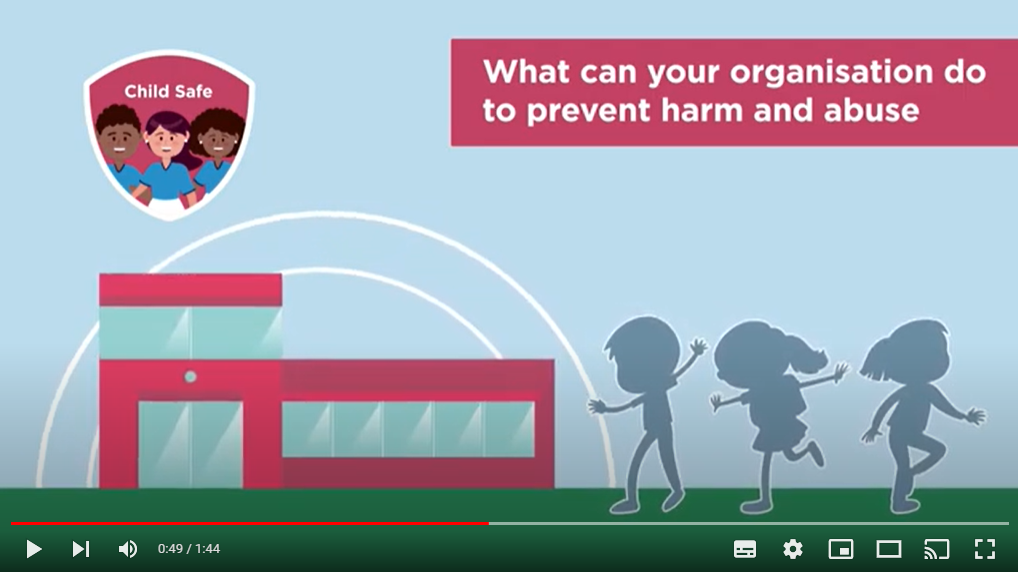 Module Two
Leadership and Policy

Module Three
Risk Management

Module Four
Managing people

Module Five
Incidents and Reporting
Tools and links to demonstrate best practice
Includes take- away resources to support implementation
https://ocg.nsw.gov.au/training-and-resources/elearning
9
[Speaker Notes: NOTE – bulleted text on this slide appears progressively upon clicking (and automatically for 3 RHS points)]
Module One: Child Safe Sport
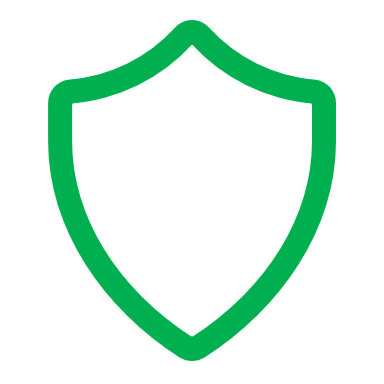 What’s included?
Suitable for everyone connected to sport & active recreation
Child safe culture
Links to the Standards
Identifying abuse
Grooming
Reporting
Online safety
Child safe participation & empowerment
Child safe policies
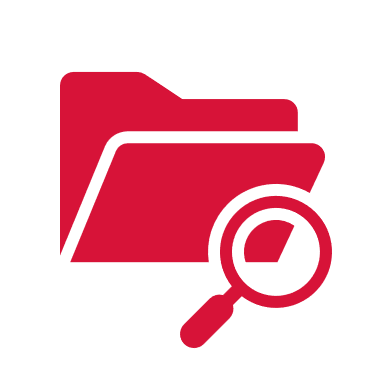 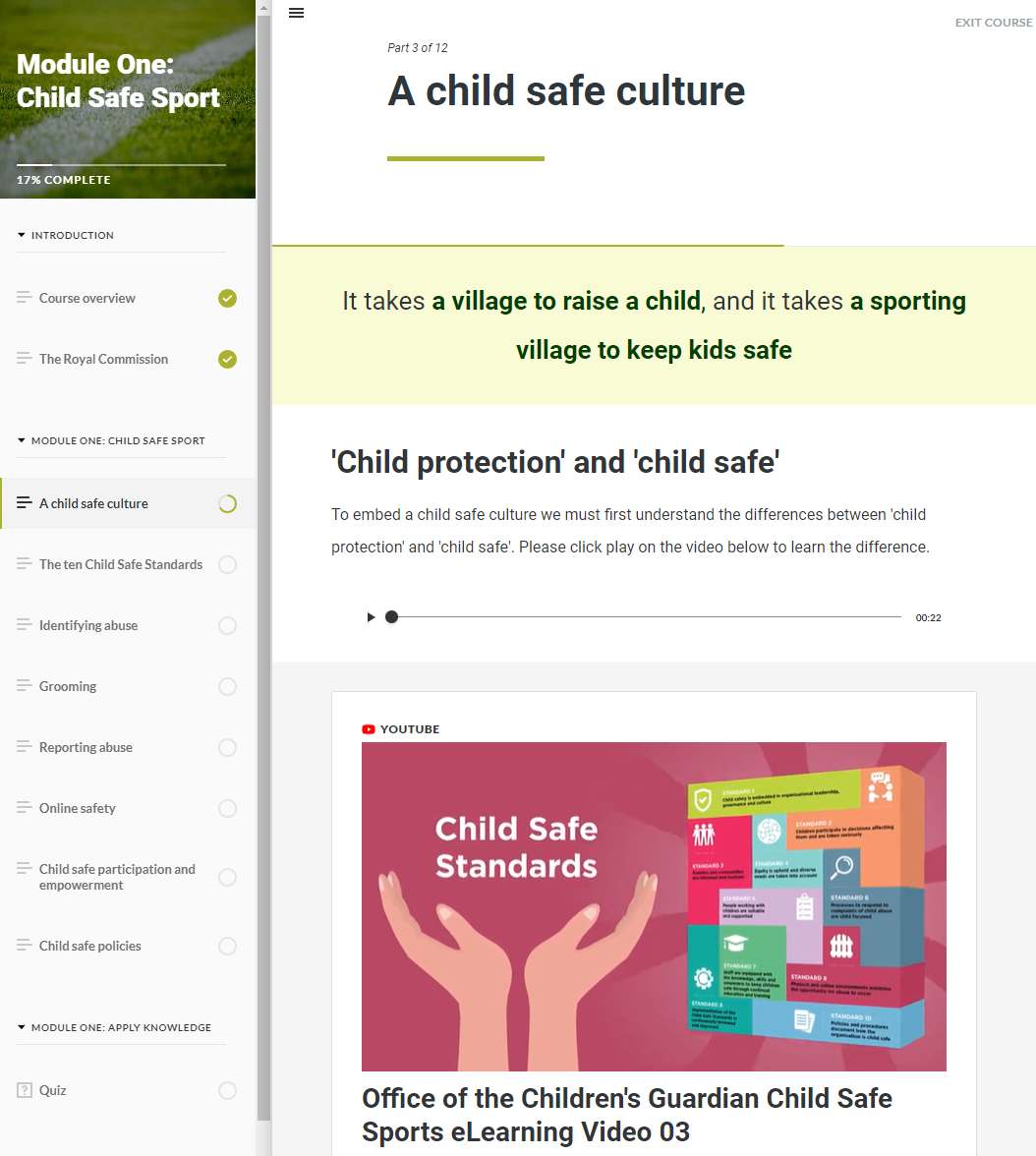 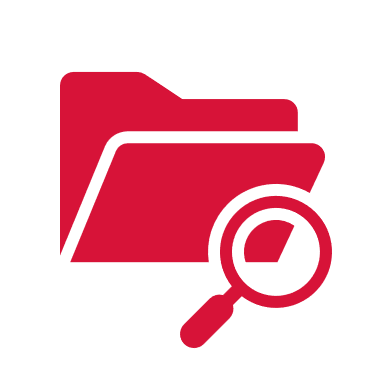 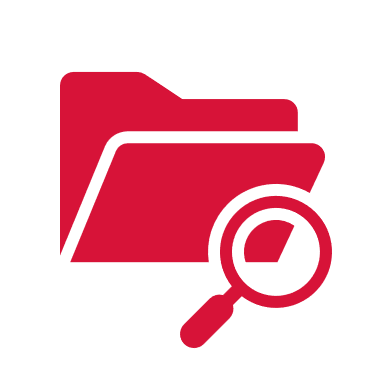 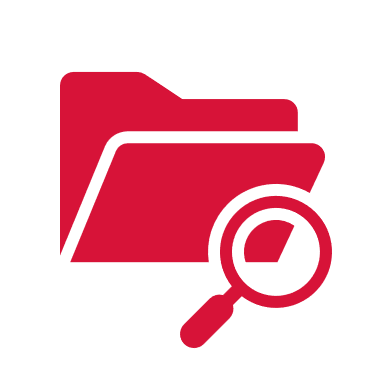 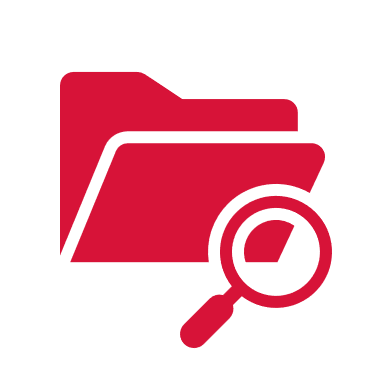 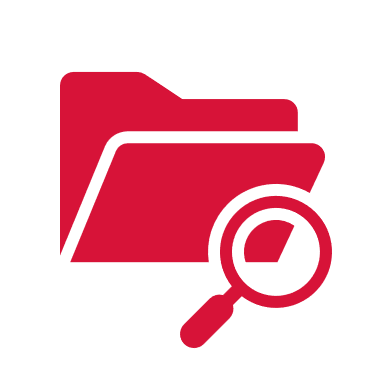 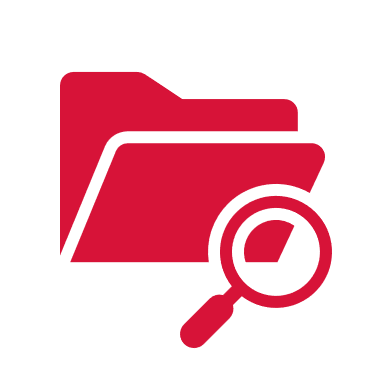 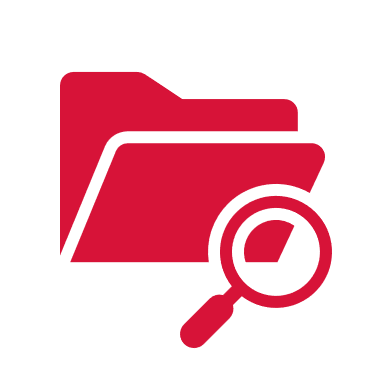 10
[Speaker Notes: NOTE – bulleted text on this slide appears progressively (automatically) after initial click]
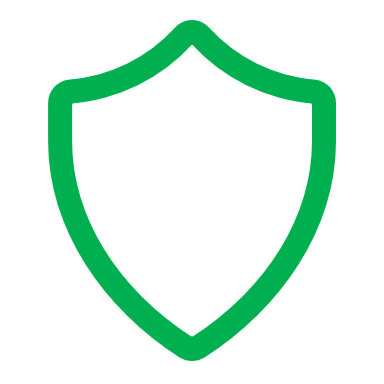 Online Child Safe Self-Assessment Tool
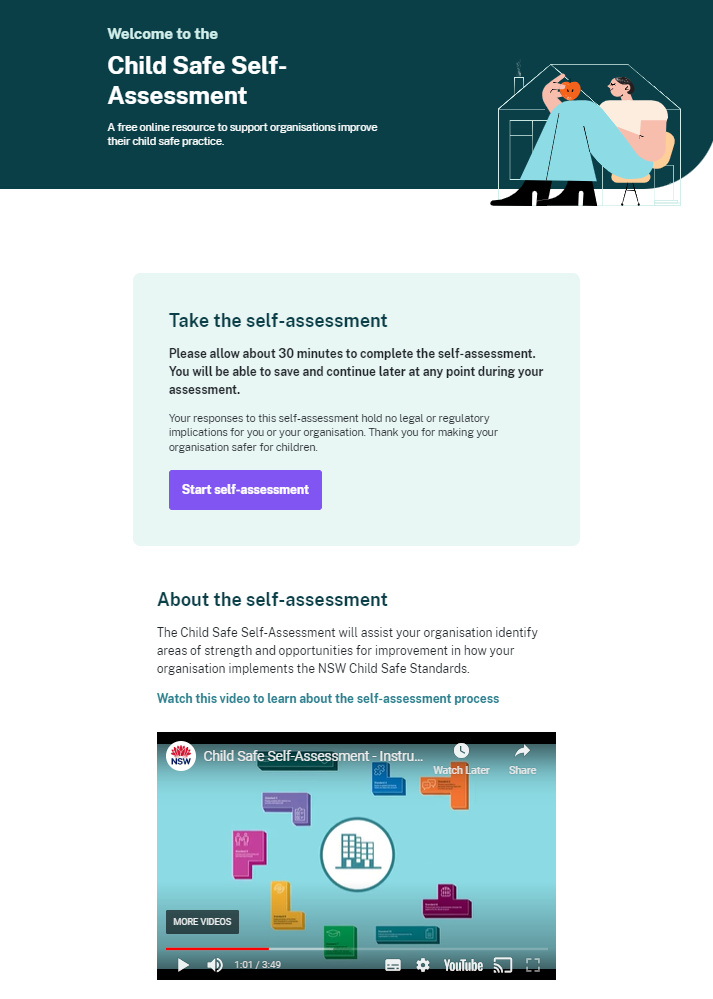 User-friendly, engaging and interactive, and helps child-related organisations to be safer for children.
Simple survey (30 mins) – can be paused, saved and restarted.
Helps organisations meet their legal obligations under the Child Safe Scheme.
https://cssa.ocg.nsw.gov.au
11
[Speaker Notes: NOTE – bulleted text on this slide appears progressively upon clicking]
Child Safe Self-Assessment – introductory video
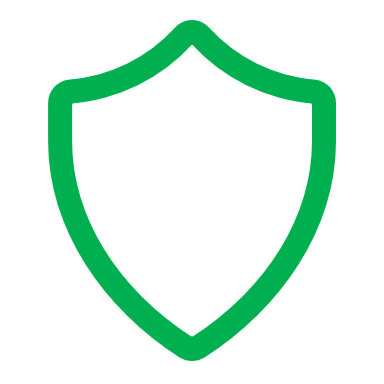 www.youtube.com/watch?v=hp0p3eI4EhU (3m:48s)
12
[Speaker Notes: This video is an important intro to the CSSA]
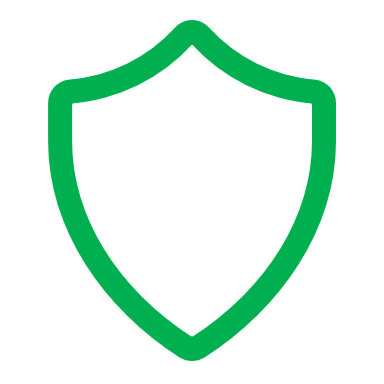 The Child Safe Self-Assessment
Each CSSA produces a tailored Assessment and a practical Action Report to help continue the Child Safe journey
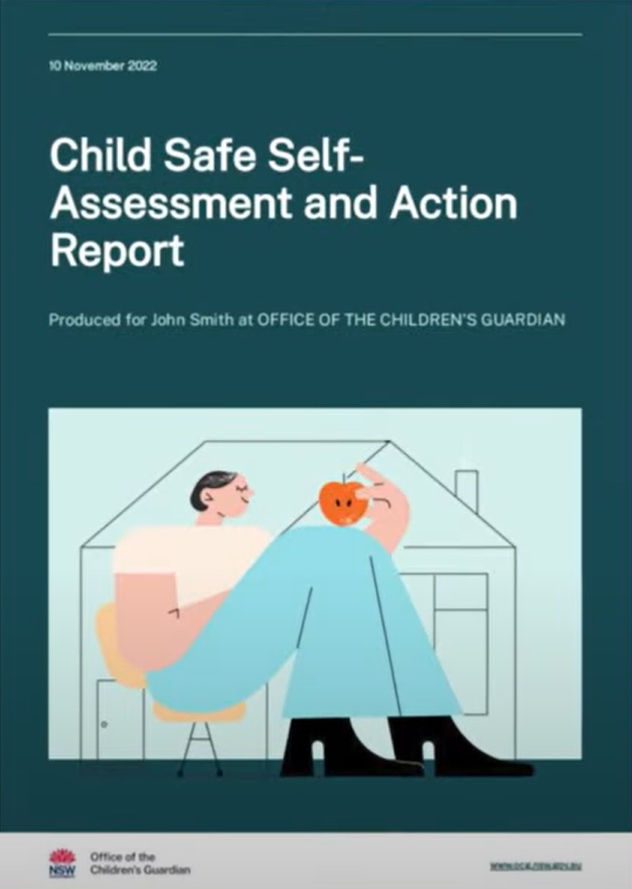 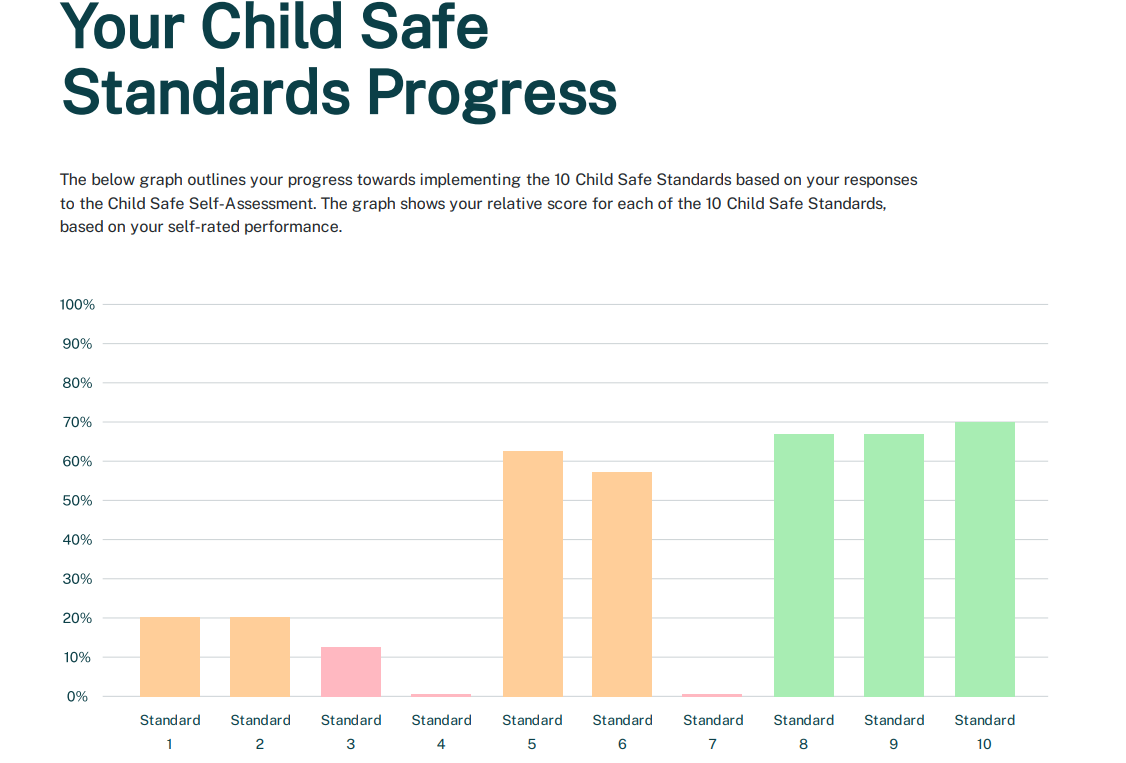 Helps organisations to track their ongoing progress (progressive assessment)
EXAMPLE
13
[Speaker Notes: NOTE – bulleted text and associated images on this slide appear progressively upon clicking]
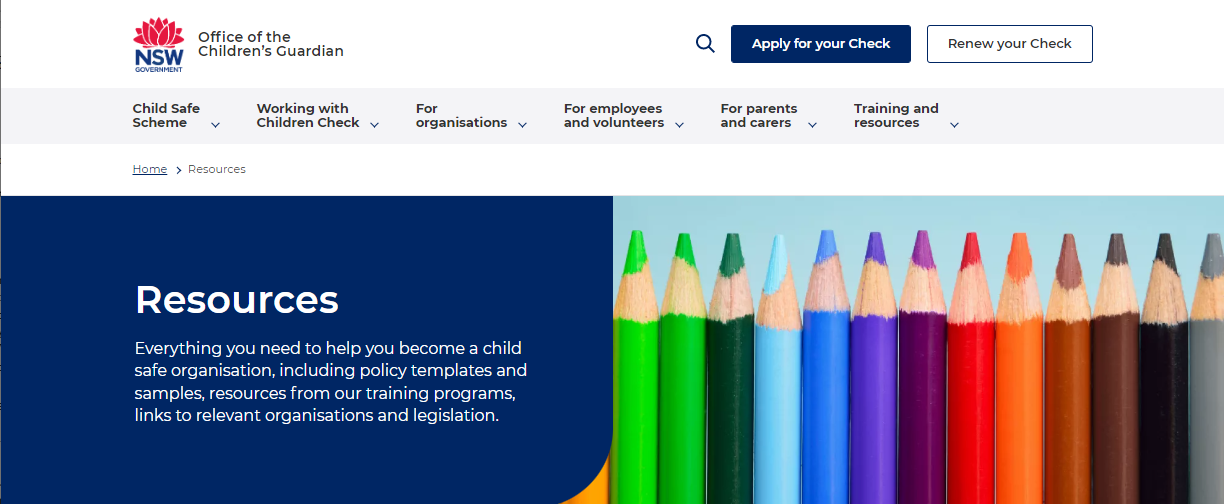 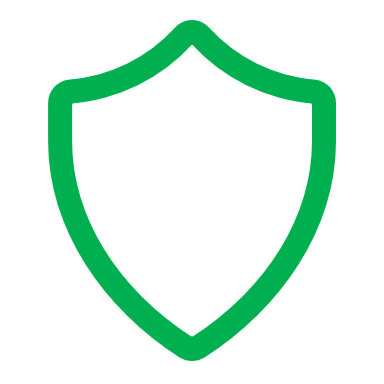 Support available…
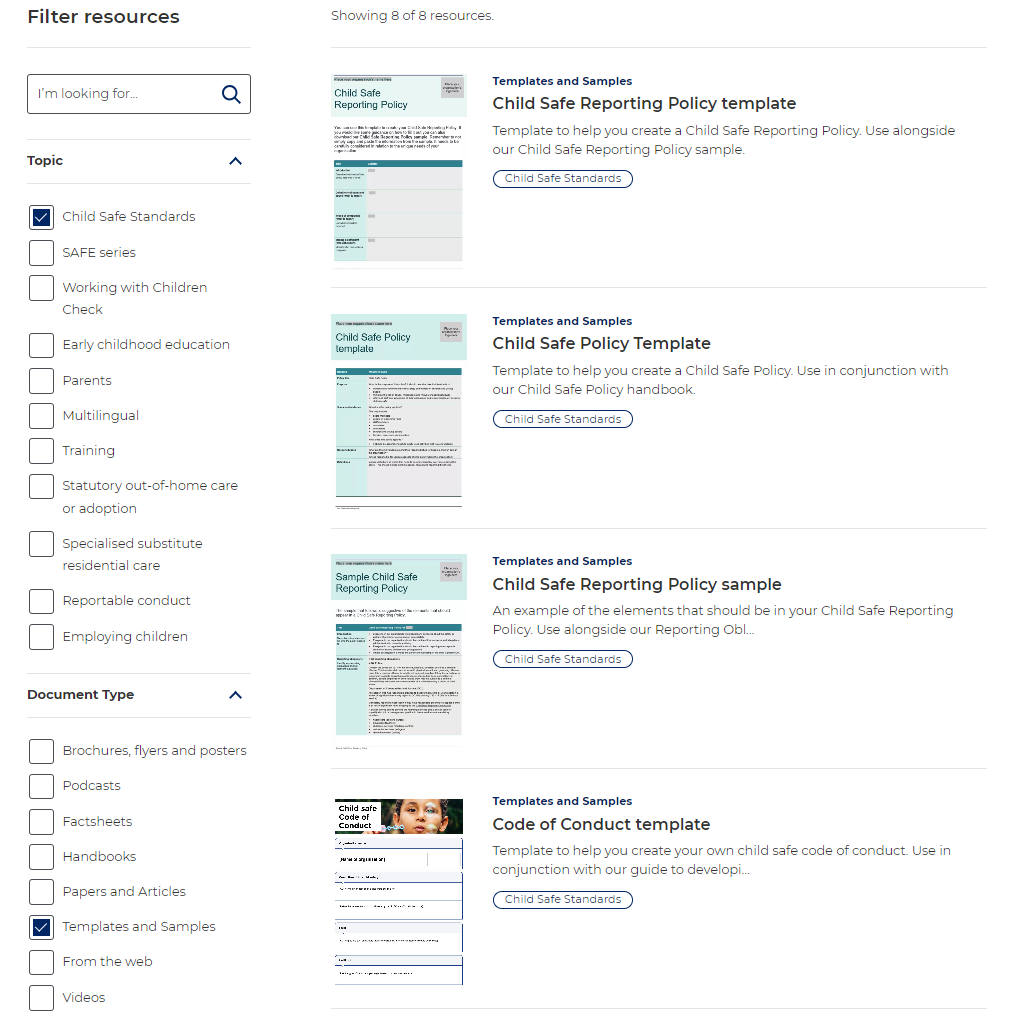 Office of Sport
Office of the Children’s Guardian
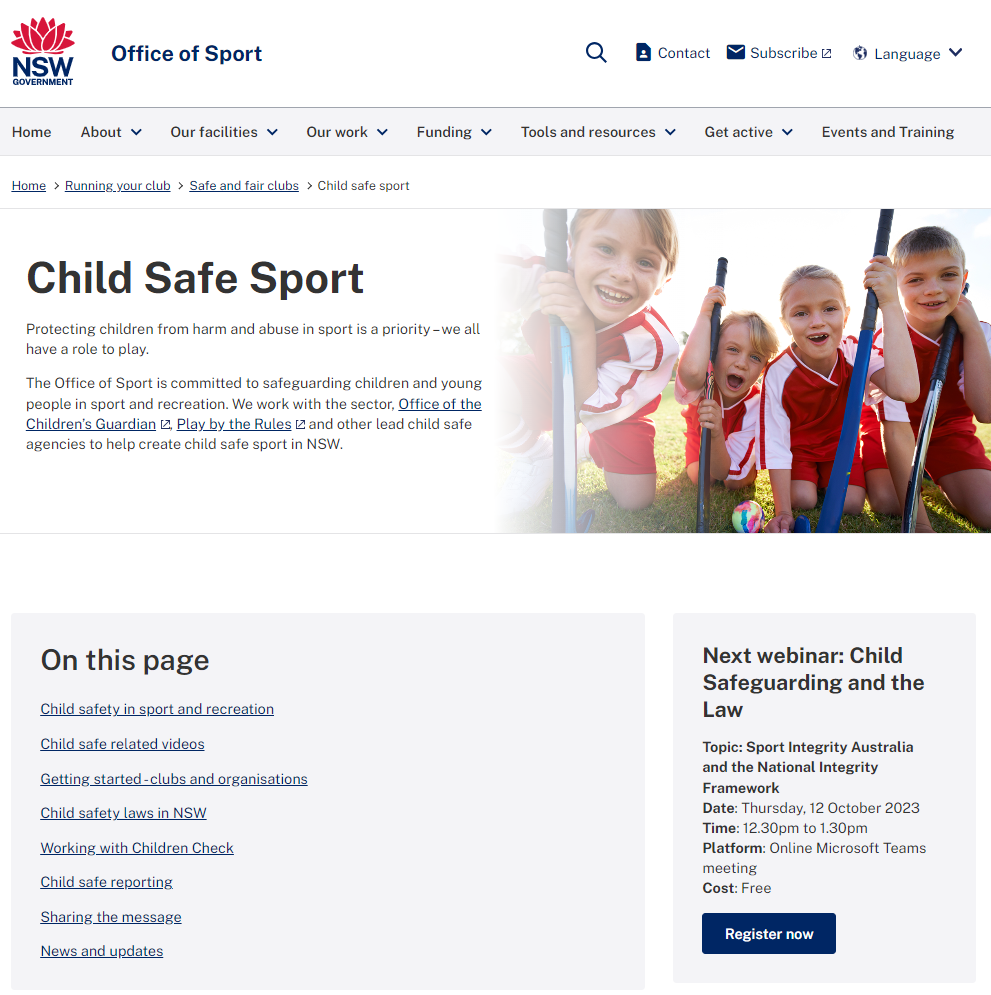 www.sport.nsw.gov.au/running-your-club/safe-and-fair-clubs/child-safe-sport
https://ocg.nsw.gov.au/our-resources
14
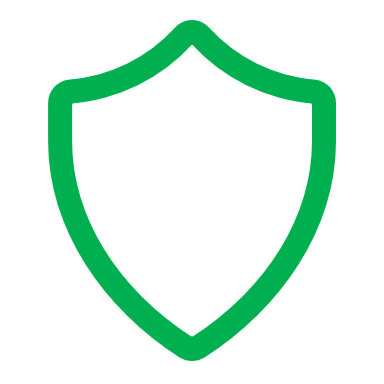 Next steps…
Complete Child Safe Sport eLearning Module One
Complete your/our first “baseline” Child Safe Self-Assessment (CSSA)
Continue with implementation actions and monitoring progressive CSSA results
Subscribe to the Office of the Children’s Guardian’s Sport Newsletter
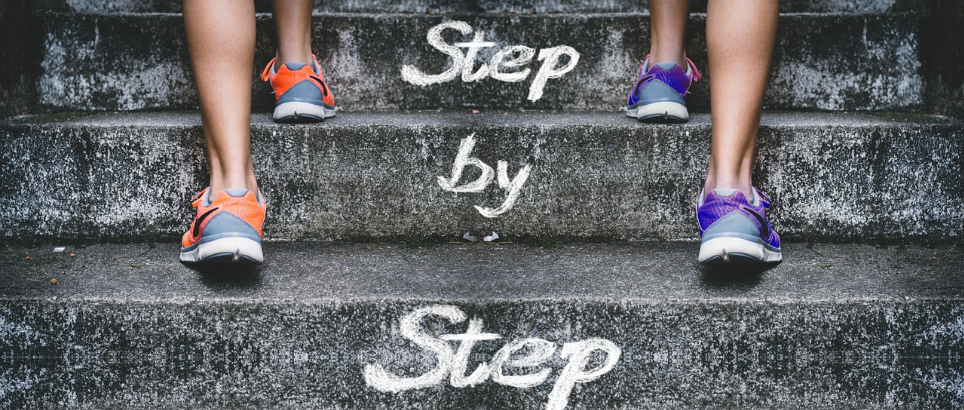 15
[Speaker Notes: NOTE – bulleted text on this slide appears progressively upon clicking]
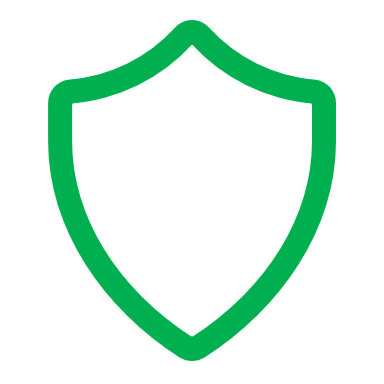 Thankyou / summary / questions
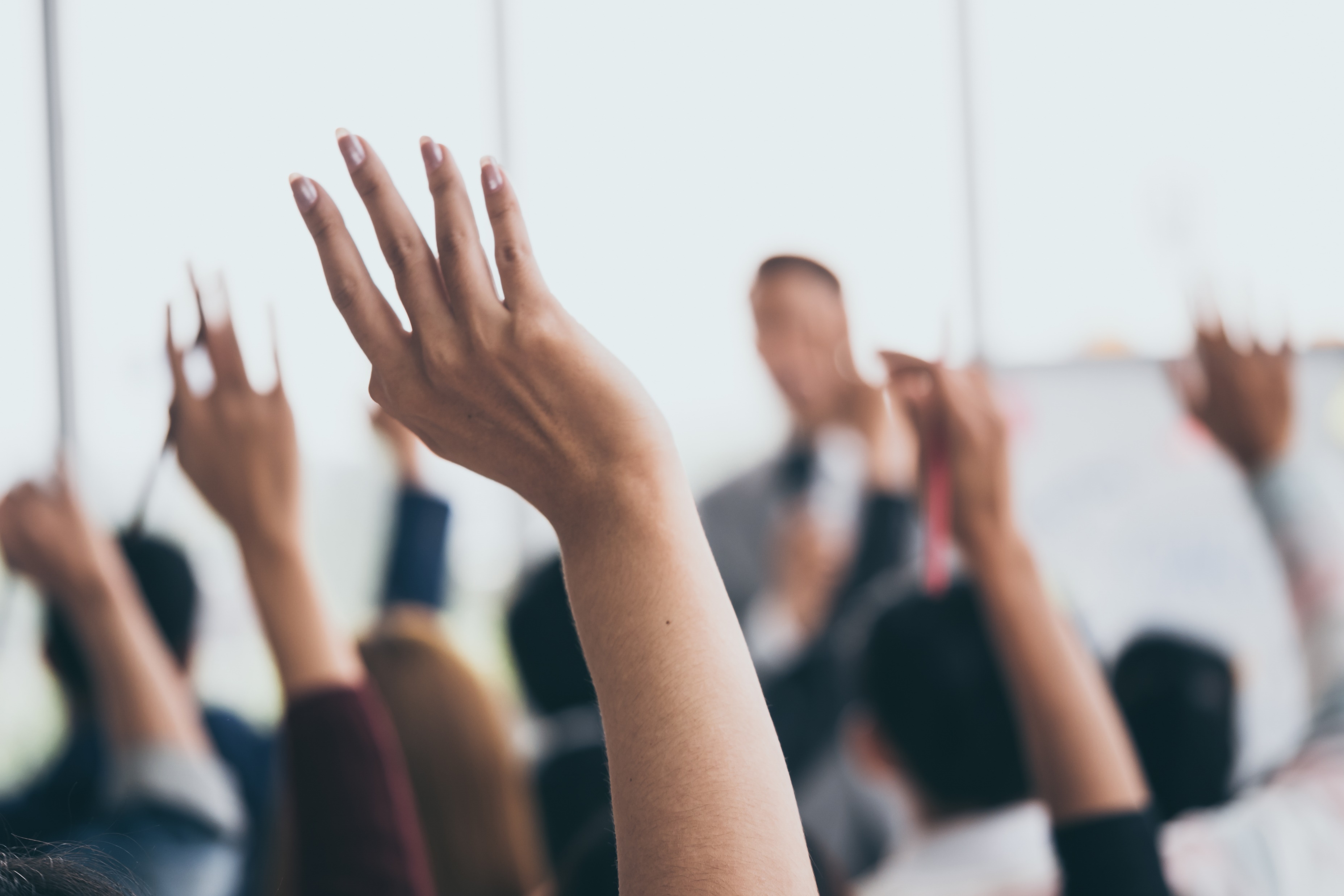 Optional - footer information (Child Safe Sport implementation – membership presentation)
16
[Speaker Notes: DELETE this slide if you think it’s unnecessary for your audience (or right click on the slide and choose “hide” for your presentation)]
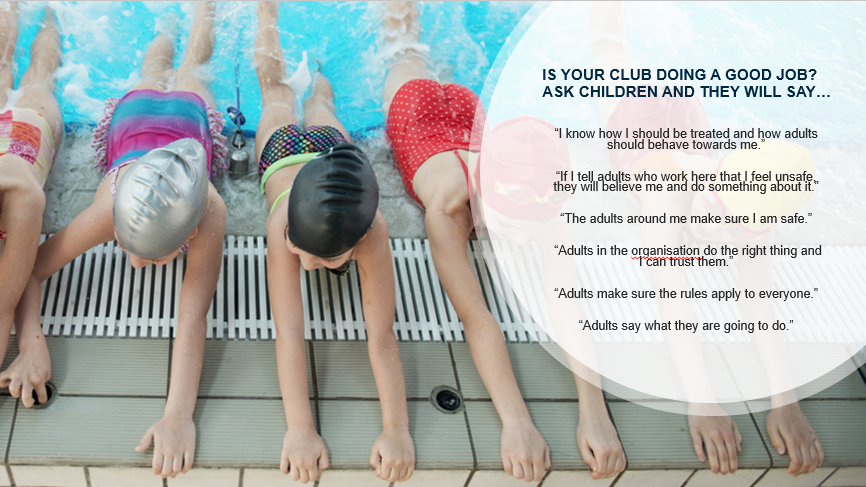